Internet as place: Policy, practice, and research in e-mental health for Scotland
Dr Diane Rasmussen Pennington FHEA FRSA
Lecturer in Information Science and Course Director
Digital Health and Wellness Research Group
Strathclyde iSchool Research Group (SiSRG)
diane.pennington@strath.ac.uk / @infogamerist
Place-Based Approaches to E-mental Health Seminar
24 May 2018
How can we improve Europe's mental health using the power of technology? A video from eMen
https://www.youtube.com/watch?time_continue=1&v=GFlaB1YFkAg
What is information science?
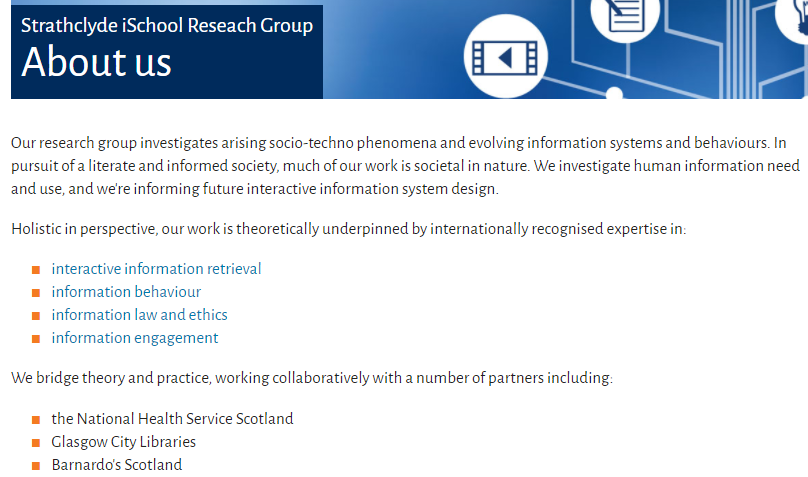 Lead, Information Engagement area
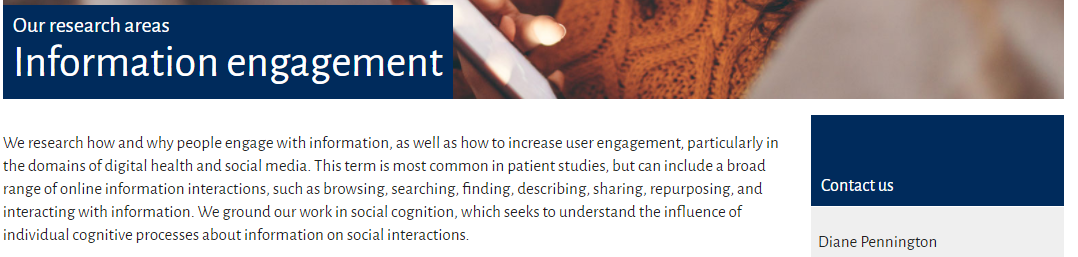 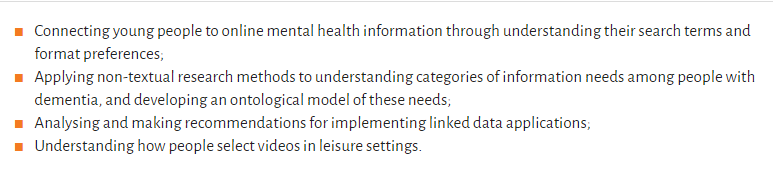 E-mental health – What’s available?What help is out there? How can they find it?
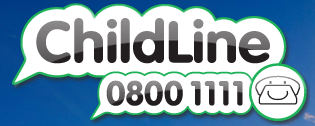 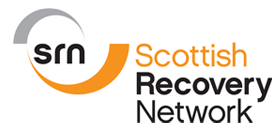 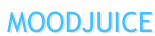 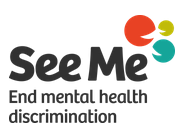 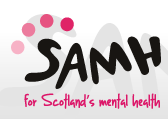 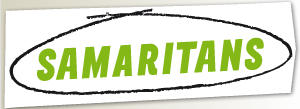 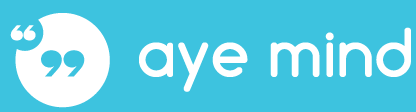 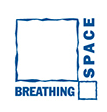 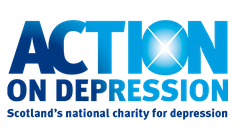 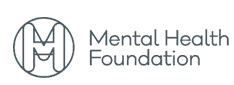 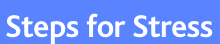 A page of text
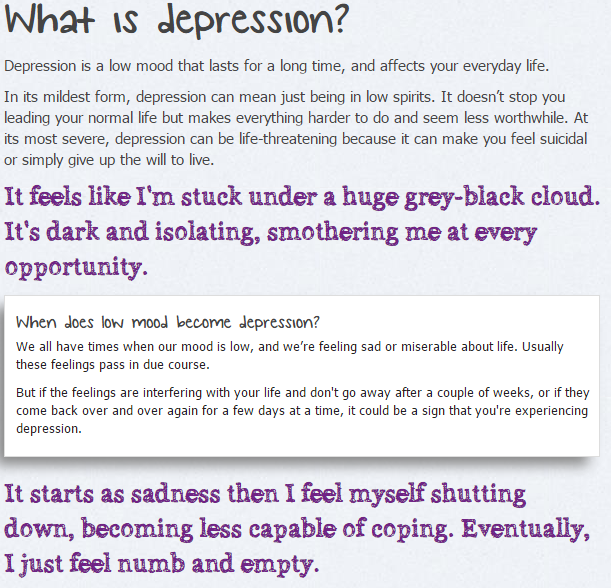 http://www.mind.org.uk/information-support/types-of-mental-health-problems/depression/#.V_zm8ugrKUl
Quizzes to evaluate issues/severity
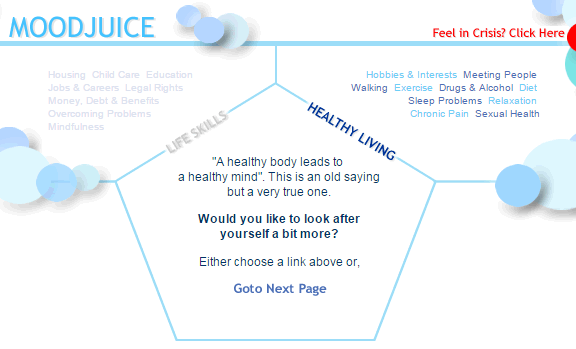 http://www.moodjuice.scot.nhs.uk/mildmoderate/home2.asp
Online chat with a counsellor
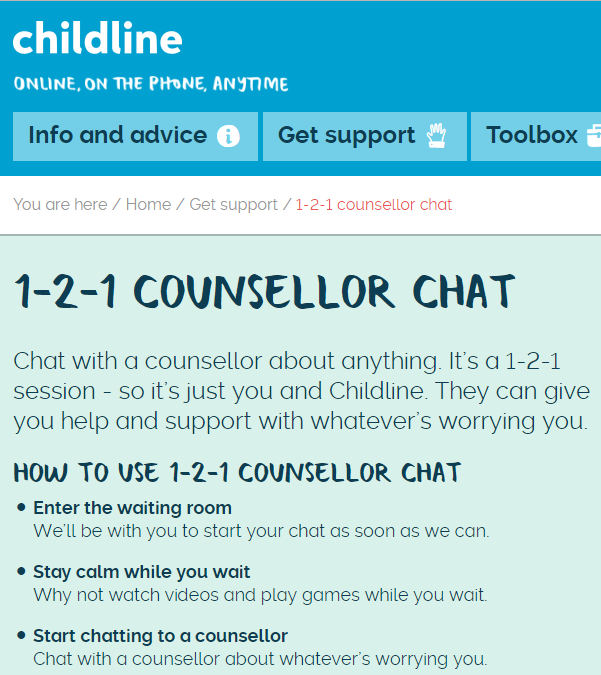 https://www.childline.org.uk/get-support/1-2-1-counsellor-chat/
Personal stories
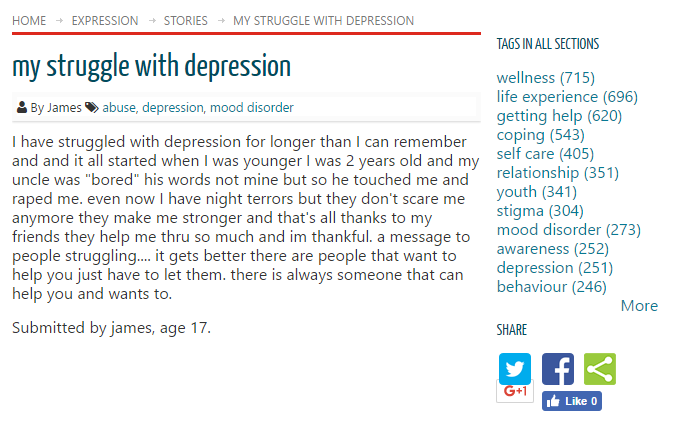 https://mindyourmind.ca/expression/stories/my-struggle-depression
Personal stories (with interactions?)
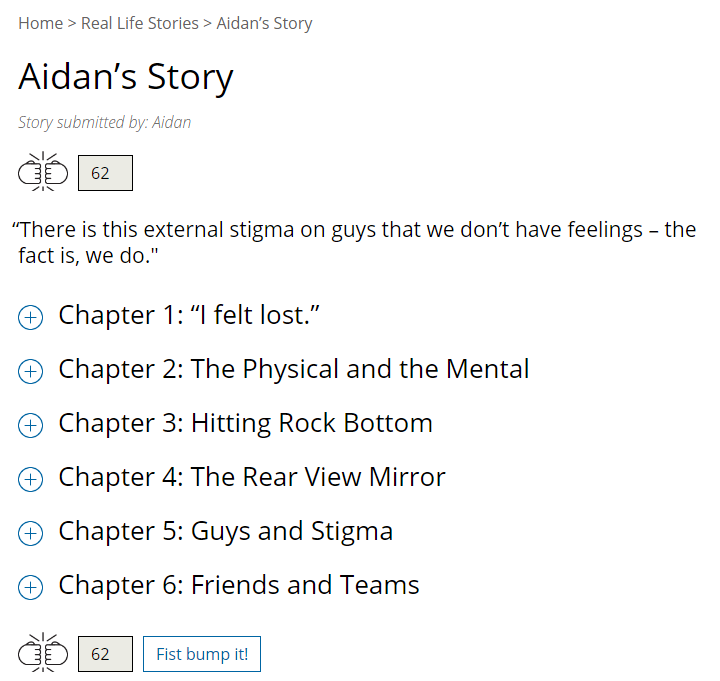 http://www.brotalk.ca/Real-Life-Stories/Aidans-Story
Videos featuring others who have “been there”
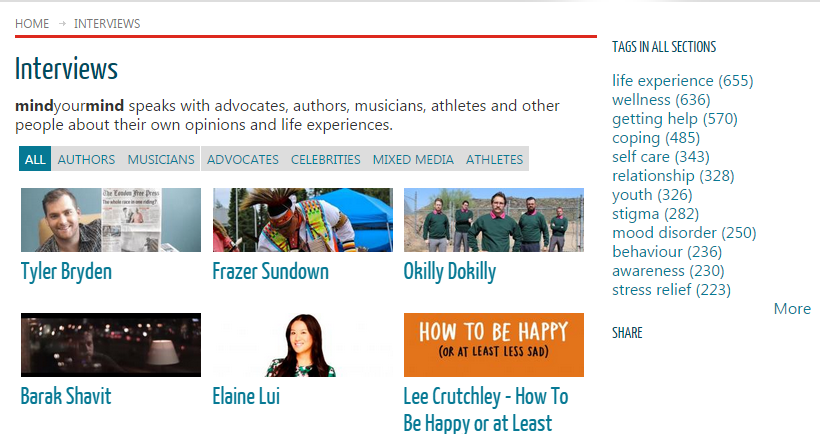 http://mindyourmind.ca/interviews
Interactives/games
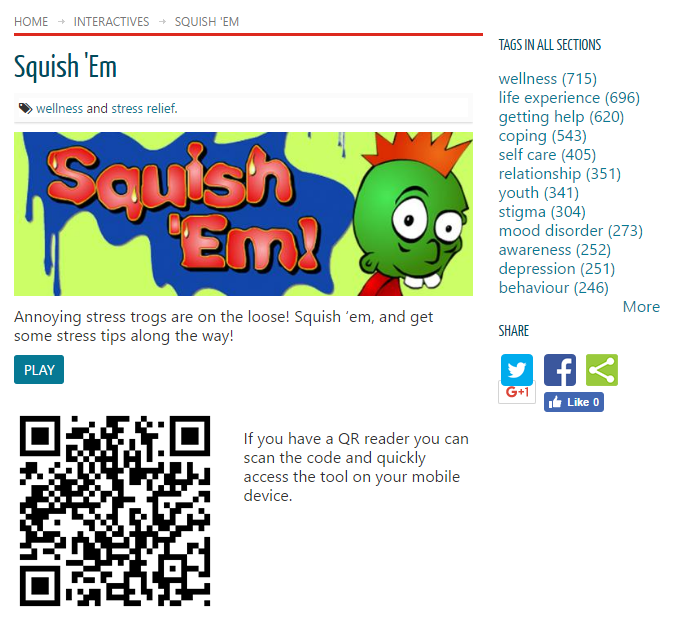 https://mindyourmind.ca/interactives/squish-em
Social media awareness
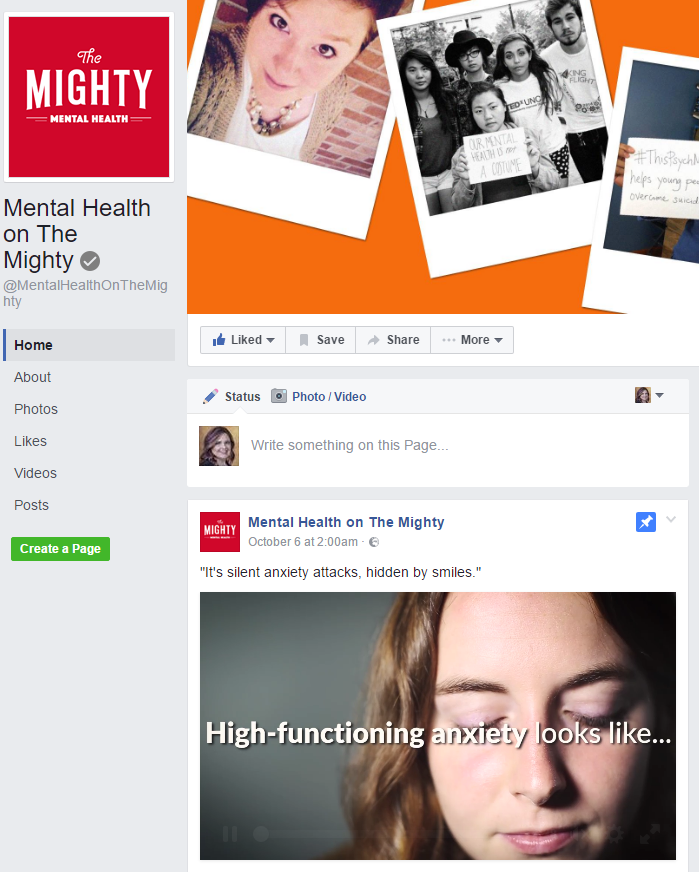 https://www.facebook.com/MentalHealthOnTheMighty
Apps (mood tracking, meditation, inspiration)
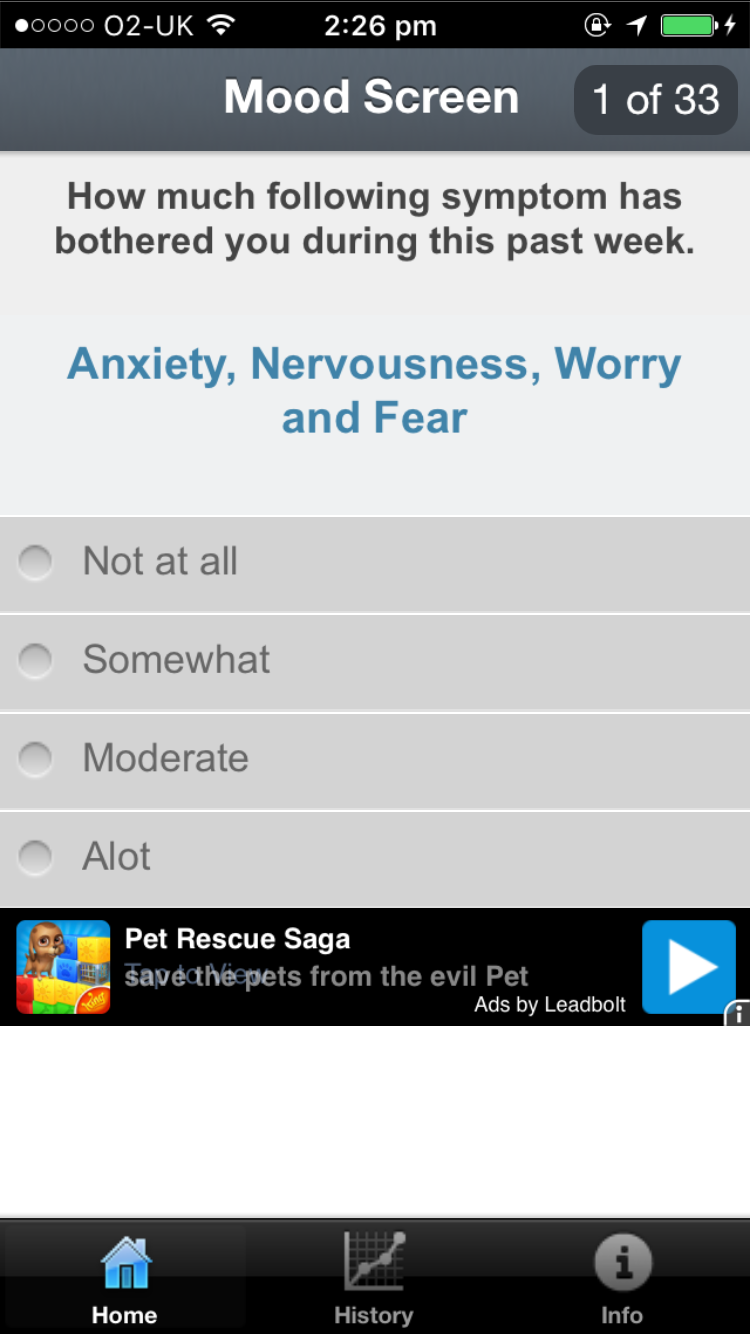 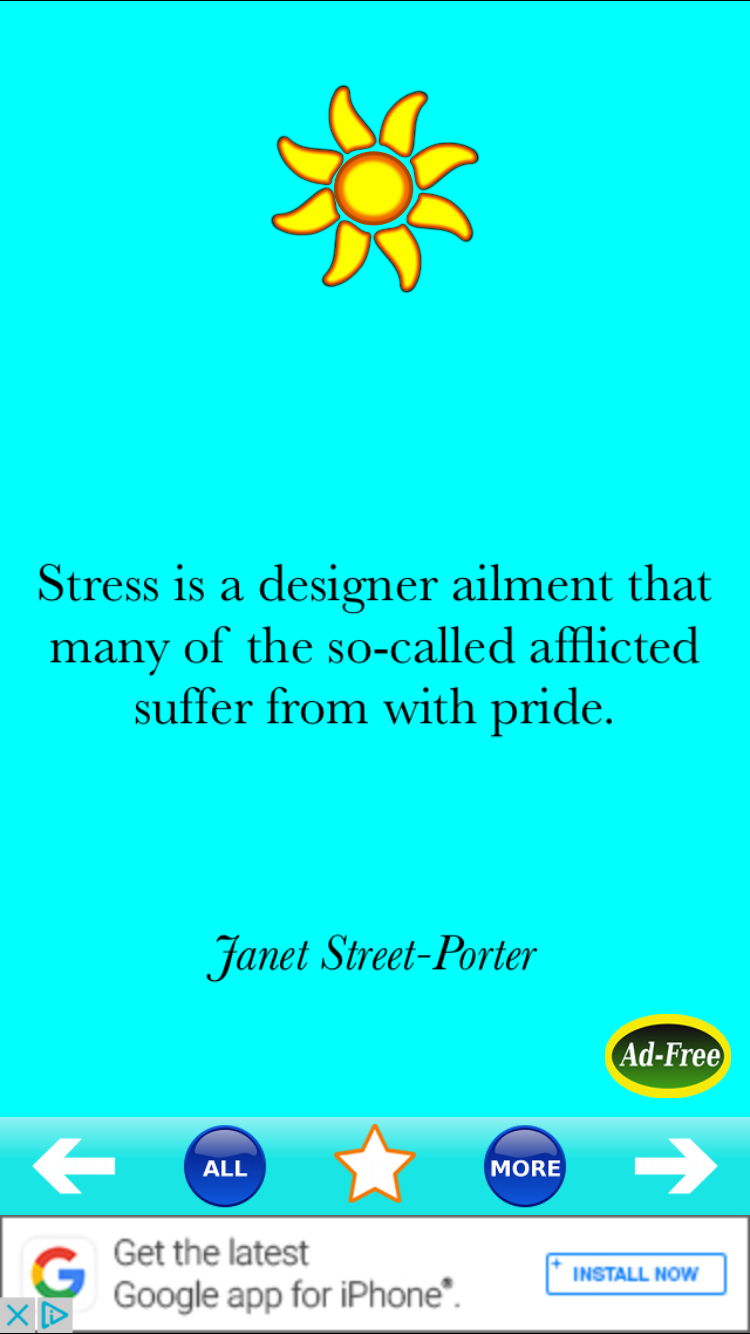 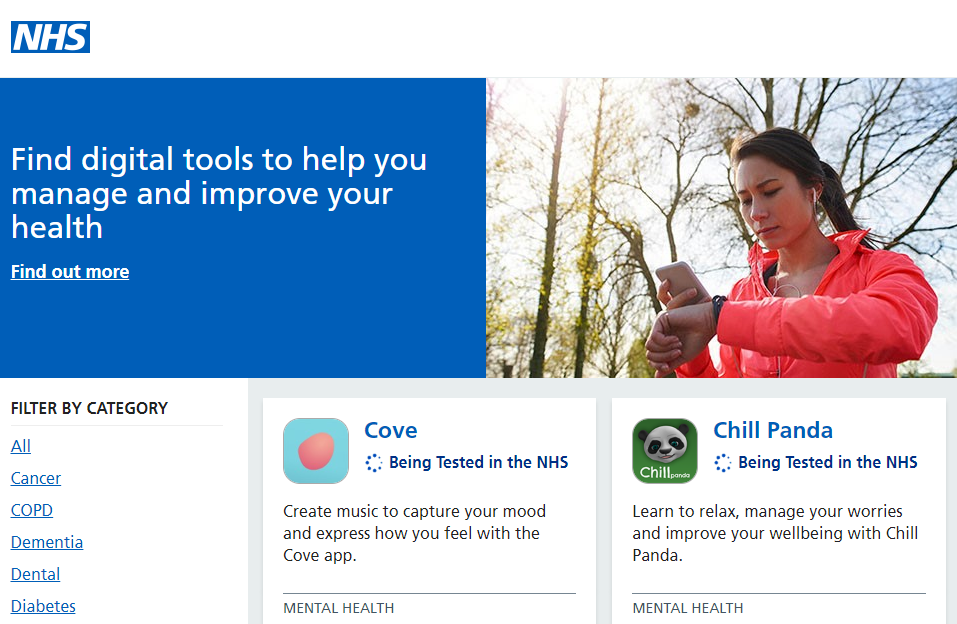 Online Cognitive Behavioural Therapy (CBT)
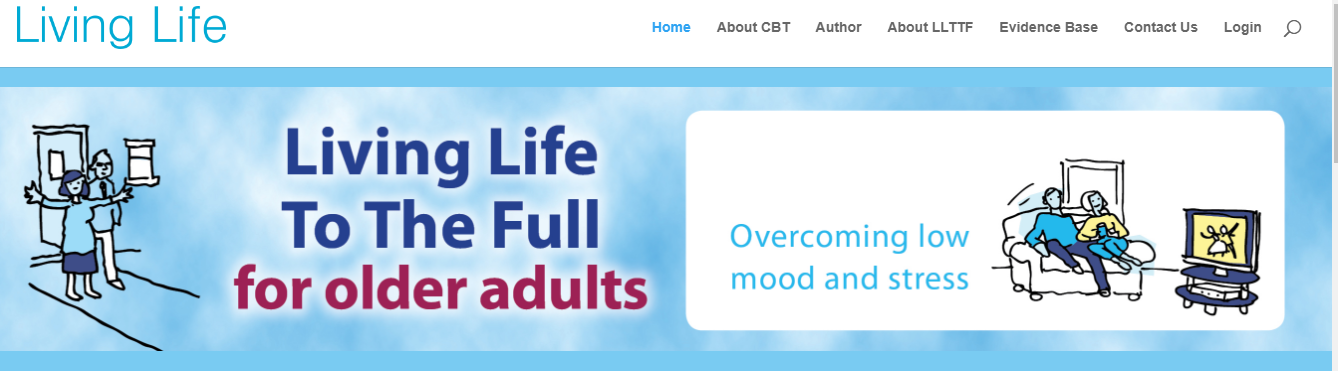 Online communities and self-help
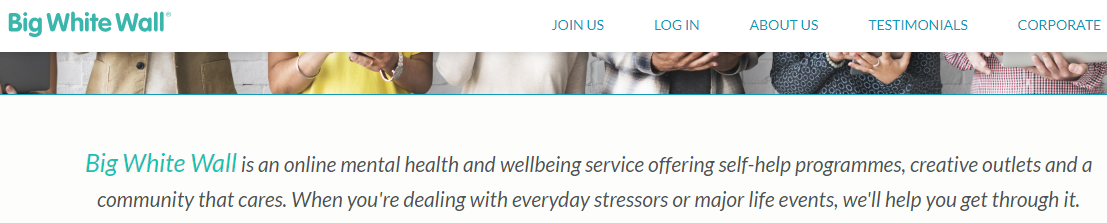 Authoritative resources
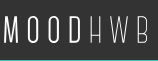 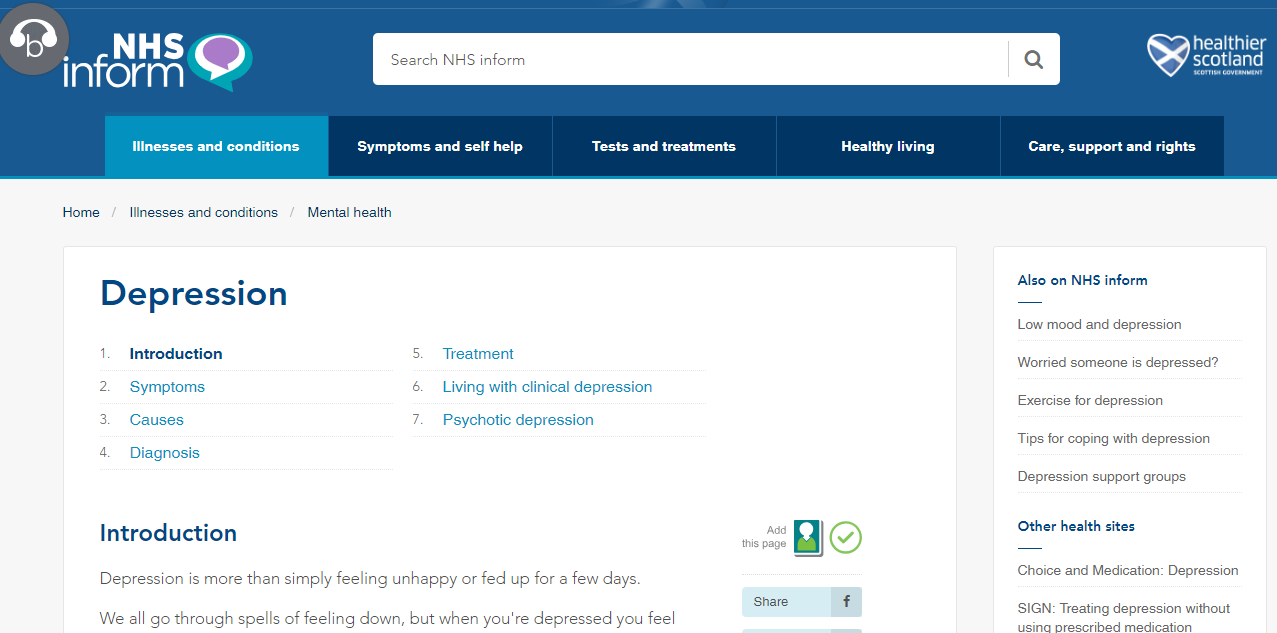 Social media; anti-stigma campaigns
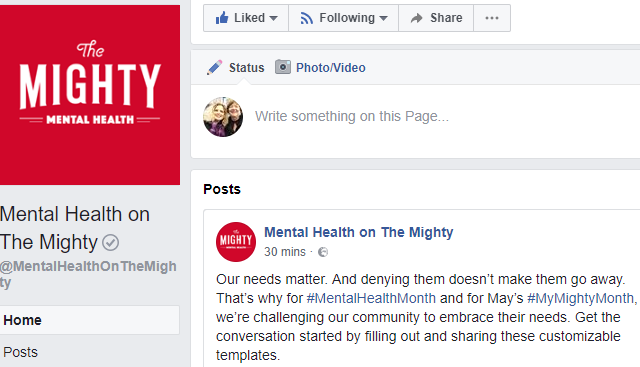 Social media; anti-stigma campaigns
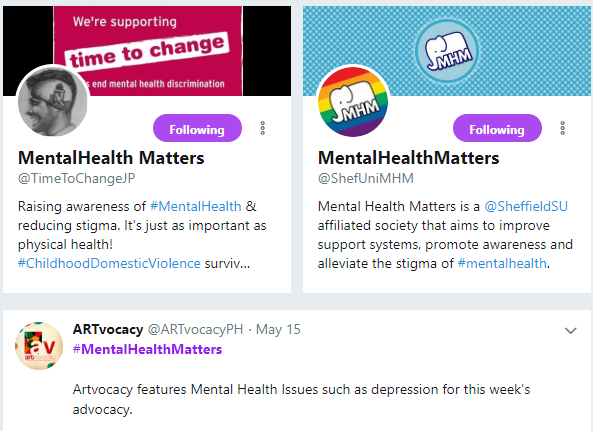 A growing evidence base for youth(citations available on request)
It can help!
 ICBT similar to face-to-face CBT
 Text alerts for motivation
 Games for mental health literacy?
Decision aids may be helpful, but little parental consent
 Apps decreased self-harm (but little evidence for apps overall)
 Chat with counsellors seems effective
 Must be simple, interactive, supportive, not necessarily social media
 Turn to online for help; family/friends next; tend to avoid professional services 
 Online help preferred, but need help finding it
 Services should increase feelings of power and connection
 Concerns about anonymity, privacy, security
Young people’s needs from mental health mobile technologies
Safety: confidentiality, cyberbullying, stigma
Engagement
Functionality
Social interaction
Promoting awareness
Accessibility
Gender
Young people in control
Kenny, R., Dooley, B., & Fitzgerald, A. (2016). Developing mental health mobile apps: Exploring adolescents’ perspectives. Health Informatics Journal, 22(2), 265-275.
University students’ e-mental health use
Women more than men 
 78% did not trust what they found
 13% had used e-mental health (forums, chat)
 Advantages: 
 Easy to get
 Lots of info
 Private
 Disadvantages:
 Unreliable info
 Don’t know who wrote info
 Medical advice more reliable
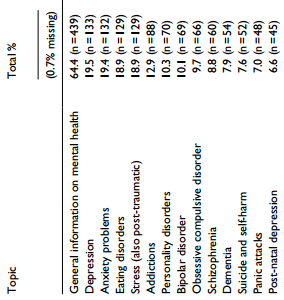 Montagni, I., et al. (2016). Spanish students’ use of the Internet for mental health information and support seeking. Health Informatics Journal, 22(2), 333-354.
E-mental health for older people and people with dementia (PwD)
iPads/tablets most successful
 Potential for PwD to increase social health and social participation with information and communication technologies (ICTs)
 PwD difficulty with transferring pencil and paper-based skills, such as cognitive tests, to a device?  
 Integrative care in primary care: connect MH professionals, GPs, patients, etc. to share information, leading patients to self-manage and increase self-efficacy 
 Wearable sensors potential
Results of my work so far in youth mental health
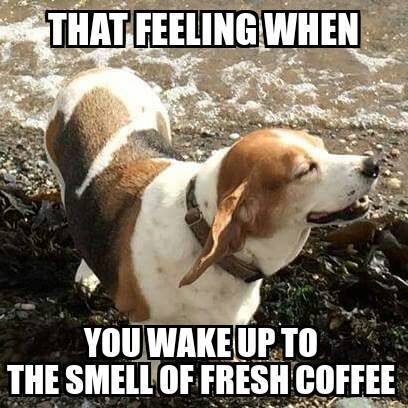 Start with Google, using their terms
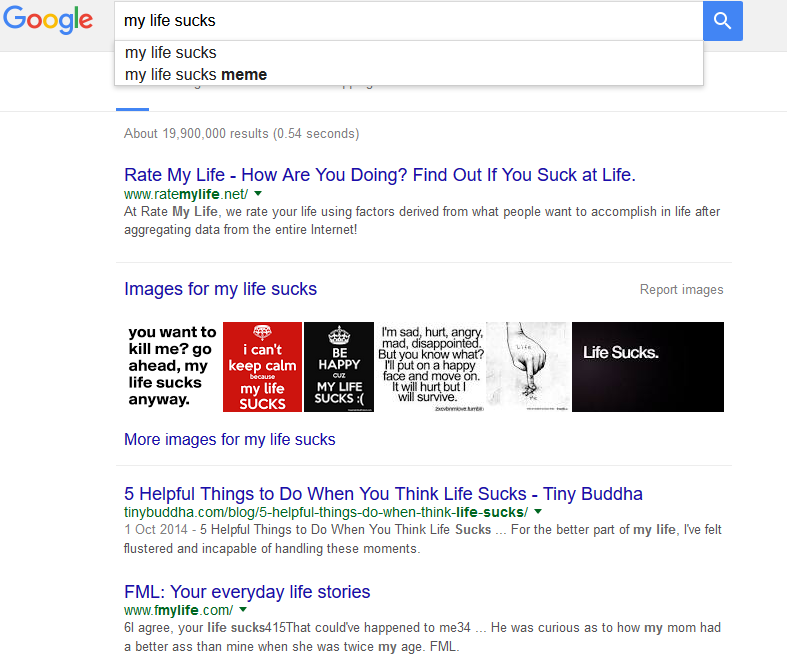 Not too much text
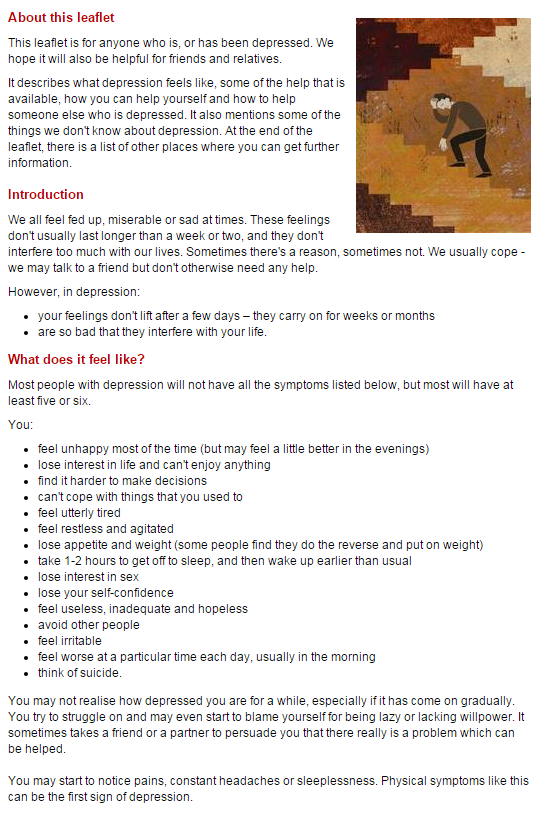 http://www.rcpsych.ac.uk/healthadvice/problemsdisorders/depression.aspx
Videos!
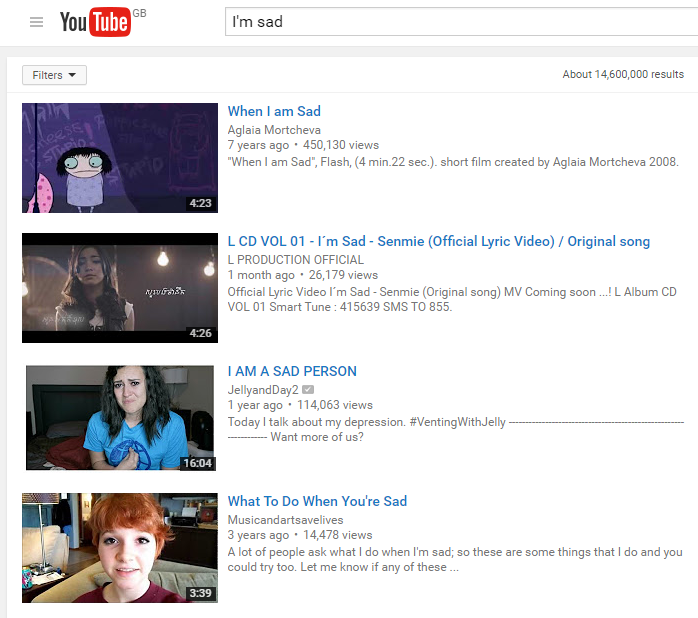 Interactive, not static
Discussion forums
 Respect confidentiality
 Quizzes, but not if topic is “too serious”
 Chatting/texting with a trusted counsellor
 Chatting/texting is better than phone
 Games must hold their interest
Other results
They do not know what is available
 Poor health literacy
 Disagreements on judging credibility 
 Trust issues are prominent
Methods of engagement: How did we find this out?
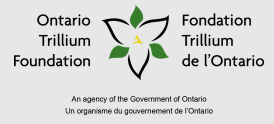 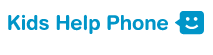 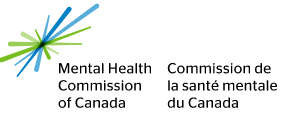 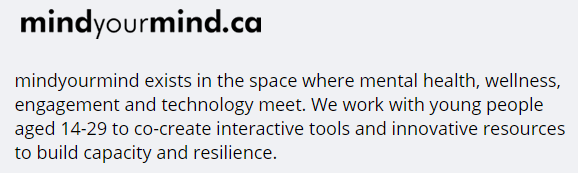 mindyourmind’s definition of “youth engagement” – and conflicting worlds
“Young people who are engaged affectively, cognitively and behaviourally participate fully and become co-creators with adults as partners. They are loyal, invested and because of this will be more likely to talk to their peers about their involvement. Interactions and communications are delivered in a manner that reflects a young person’s world view and incorporates pillars of youth culture in the delivery and presentation.”
Icebreakers, favourite bands and websites, making name tags, food, comfortable social settings

 Result: “Let’s just say I hugged the phone.”
Meet them “where they are”
Recruit through social media, school contacts, prior relationships 
 Online surveys to start
 WordPress/asynchronous groups
 Google Hangouts groups
 School nurses/counsellors as contacts
 Youth advisory steering group
 Search sessions with interviews
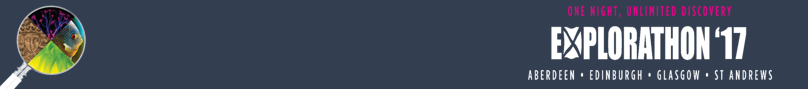 “How do you find a good movie?”
YouTube Find an exciting movie. 
SoundCloud Find a sad song. 
Flickr Find a beautiful picture. 
Google Play Store Find a calming app. 
Wikipedia What makes people angry about Brexit?
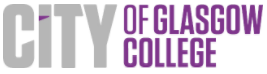 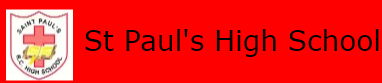 Finding solutions to advance digital health for addressing unmet needs in relation to self-harming behaviours
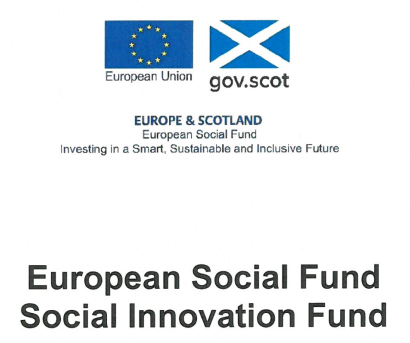 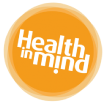 …through socially-oriented, equal inclusion of stakeholders
Social Innovation Labs/co-production approach to the incubation of creative ideas and solutions
 Young people with “lived experience”, parents, families will all contribute equally
 “Hackathons”
 Interviews, surveys 
 Project Steering Group
Meanwhile in Scotland…
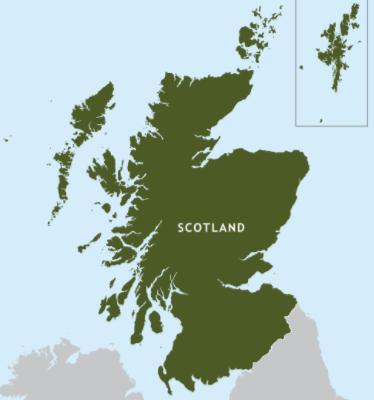 Place-based approaches
Geographic context is important, and so is the use of knowledge in policy intervention
 The uniqueness of a place is an advantage; one size doesn’t fit all
 Requires local groups and higher-level groups working together to develop the place and everyone makes contributions
 “Place-based policies are the best way to tackle the persistent underutilisation of potential and reducing persistent social exclusion” in Europe (Barca et al, 2012, p. 139)
‘Places’ for ‘the good stuff’
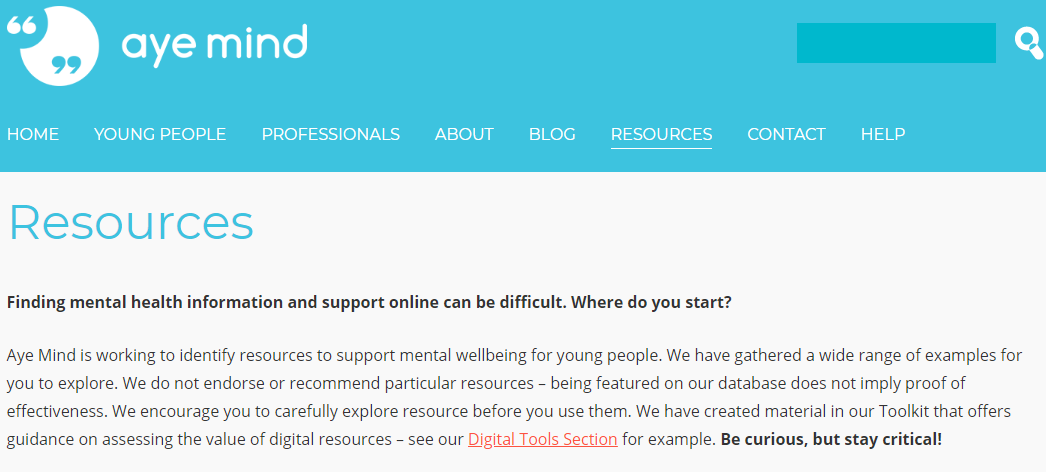 http://ayemind.com/resource-map/
Does this look familiar? Factors in the ‘digital divide’
Royal Society of Public Health: #StatusOfMind report
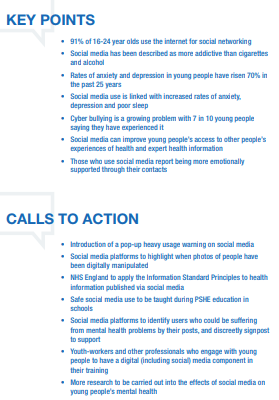 Digital Mental Health Cooperative Report: Areas for Innovation (NHS 24, GSA, et al., 2017)
Literature review: Good evidence for phone and video delivery, safety of Internet interventions when with humans, moderated peer support
 Public labs in Elgin (recognise need, transport in rural locations, range of resources or none)
 Invited labs in Moray and Perth (bad past experiences with the system)
 ‘Simple Signposting’ to help people navigate services and recovery
Health as a Social Movement: Theory into Practice (RSA, NHS England, New Economics Foundation, 2018)
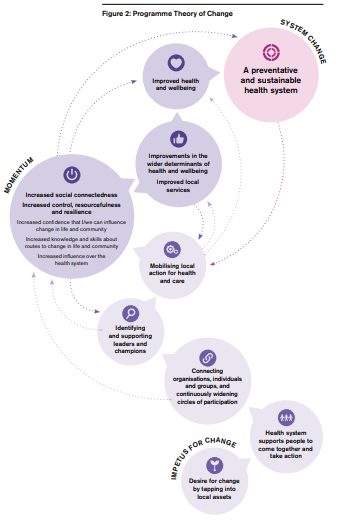 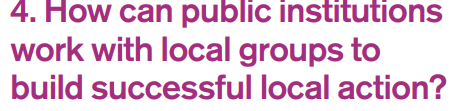 (It’s complicated, but possible!)
Disadvantage is a determinant of poor mental well-being
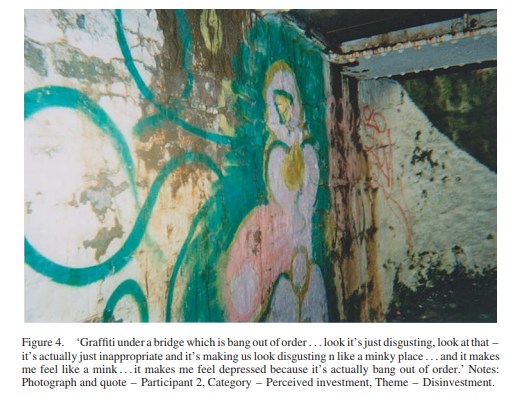 Aberdeen
And Glasgow
‘… if you go into a different area with somebody that you might consider your friend, but then you go into their place they could just turn round and punch you. I know people that has happened to before.’
Health and Social Care Delivery Plan, December 2016
Integration: ‘… older people … a package of assessment, treatment, rehabilitation, and support in the community … could better serve their needs.’
 Digital: ‘Empowering people to more actively manage their own health means changing and investing in new technologies and services…’
 ‘People will have access to more and more effective services across the health system to support mental health … as important as physical health.’
 Online CBT by 2018
Making it Easier: A Health Literacy Action Plan for Scotland, 2017-2025
Embed mental health literacy in DBI:
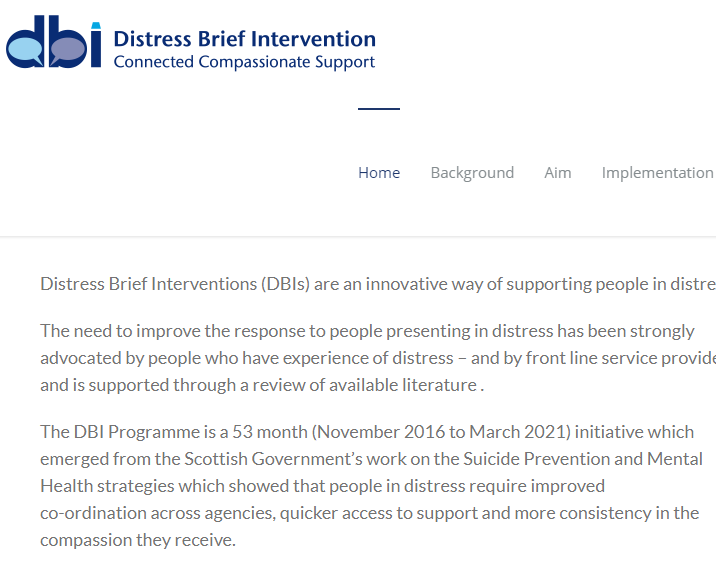 Making it Easier: A Health Literacy Action Plan for Scotland, 2017-2025
‘NHS Inform as “go-to” source of online information
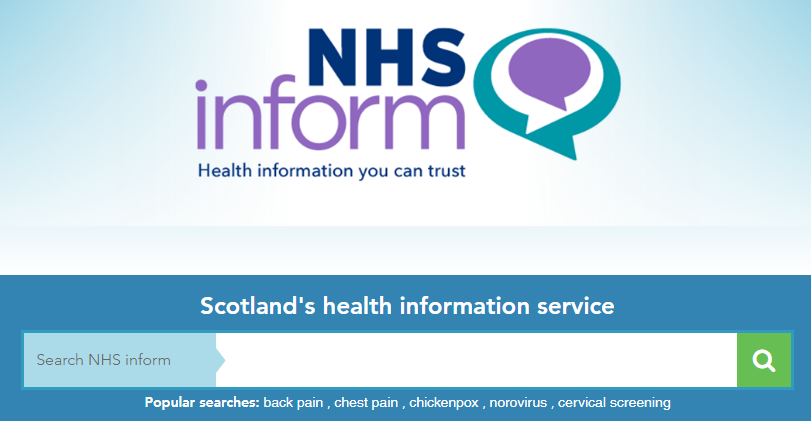 Making it Easier: A Health Literacy Action Plan for Scotland, 2017-2025
Information intermediary role, especially for the disadvantaged – librarians, family nurses, social workers…
 Digital tools for self-management as well as decision making for people and their practitioners 
 (BUT, there are other literacies needed first/in addition to health, leading to barriers: information, computer, media, digital)
Scotland’s National Dementia Strategy 2017-2020
Commitment 11: ‘We will implement the Technology Charter for People in Scotland with Dementia, ensuring that everyone with a diagnosis of dementia and those who care for them are aware of, and have access to, a range of proven technologies to enable people living with dementia to live safely and independently…’
From the Charter:
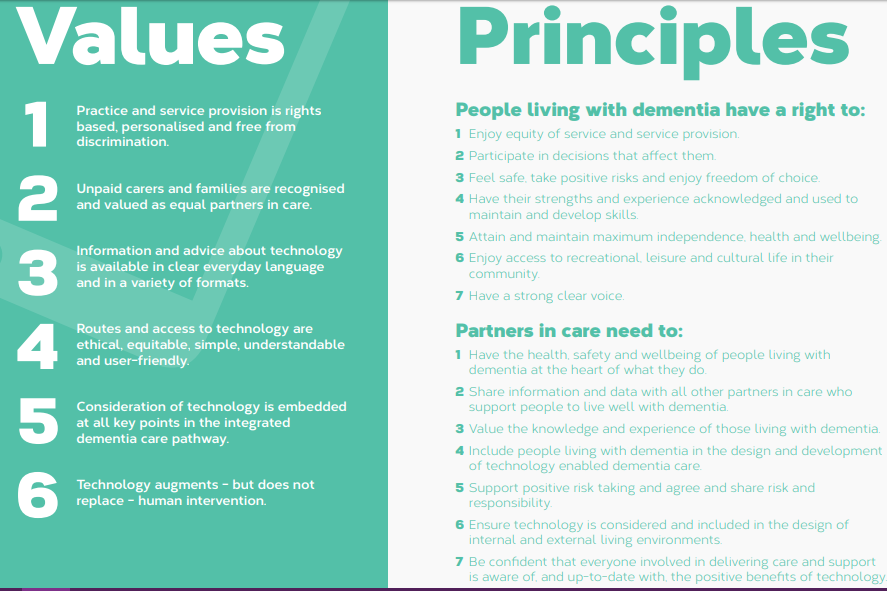 Mental Health Strategy, 2017-2020
Action 25: ‘Develop more accessible psychological self-help resources and support national rollout of computerised CBT [cognitive behavioural therapy] with NHS 24, by 2018.’
 Connecting rural communities to decrease isolation
 Other opportunities also exist through peer support, digital tools and better use of electronic information because these offer huge potential for widening access, supporting co-production and self-management.’
Digital Health and Care Strategy will ‘connect the needs of mental health services and users into digital infrastructure investments that are being mapped out for health and community care over the next 5 years and beyond.’
Scotland’s Digital Health and Care Strategy (Digital Health and Care Scotland, 2018)
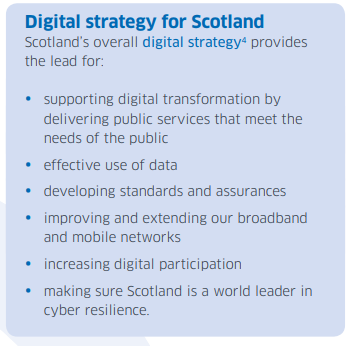 Scotland’s Digital Health and Care Strategy (Digital Health and Care Scotland, 2018)
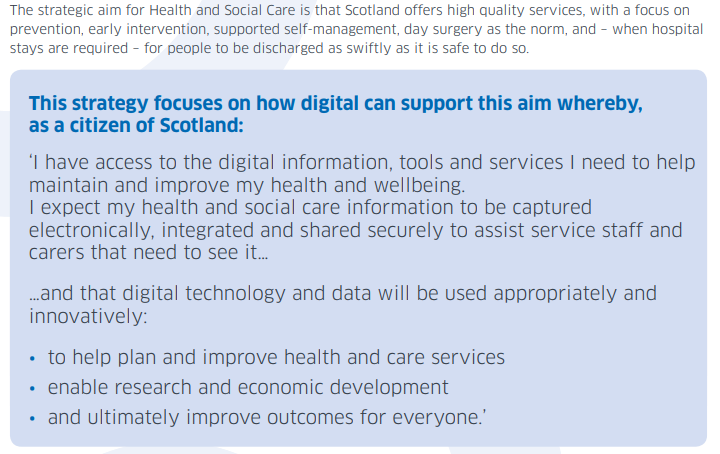 Review and Analysis of the Digital Health Sector and Skills for Scotland (DHI & Skills Development Scotland, 2018)
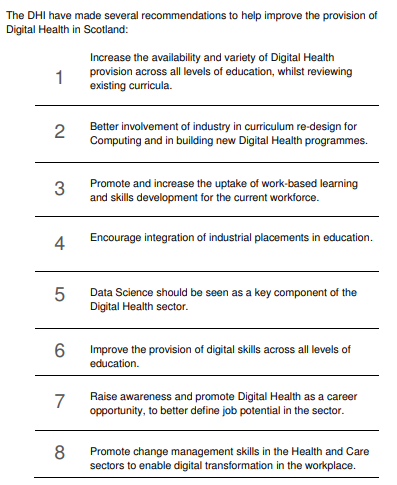 Internet as place?
Significance of ‘place’ cannot be ignored
 Blending of the ‘virtual’ and ‘real’
 Take advantage of integration focus
 What we need in Stornoway is not the same as what we need in Glasgow… but how different are they exactly? 
 How can each of us contribute, individually and collectively, within our authorities and institutions, to help Scotland meet their ambitious e-mental health challenges and goals?
Thank you!
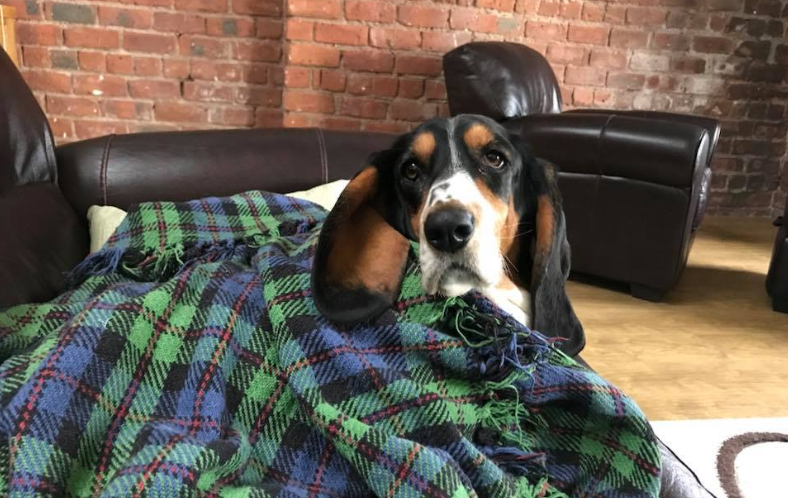